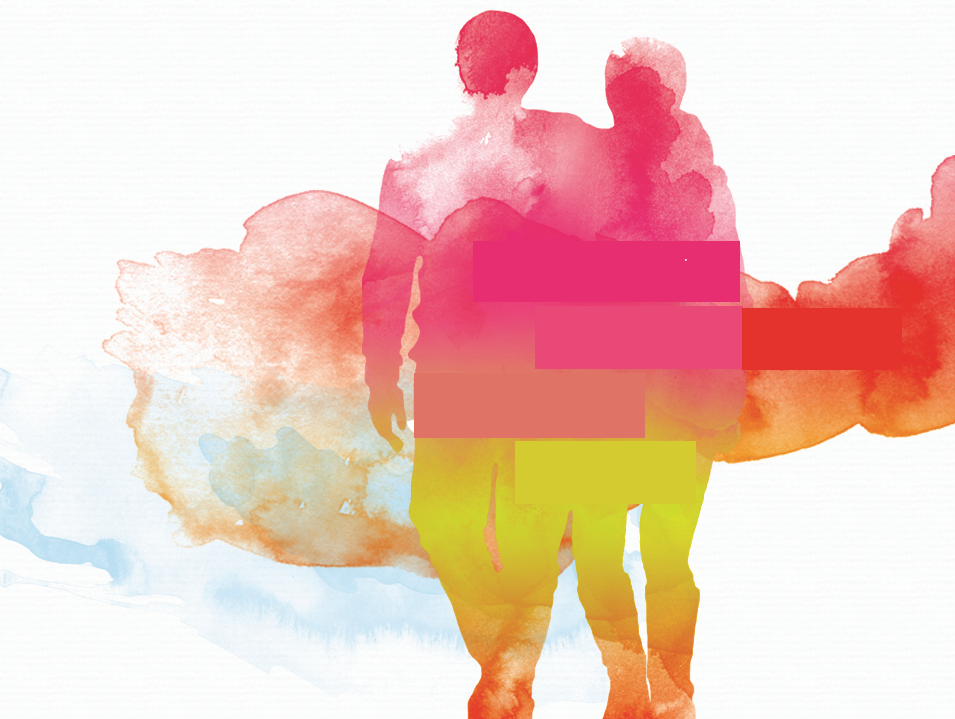 CONOCIENDO
EL DOLOR
ARTICULAR
CRÓNICO
Comité de desarrollo
Mario H. Cardiel, MD, MSc
Reumatólogo
Morelia, México
 
Andrei Danilov, MD, DSc
Neurólogo
Moscú, Rusia
 
Smail Daoudi, MD
Neurólogo
Tizi Ouzou, Argelia

João Batista S. Garcia, MD, PhD
Anestesiólogo
San Luis, Brasil

Yuzhou Guan, MD
Neurólogo
Beijing, China
Jianhao Lin, MD
Ortopedista
Beijing, China
 
Supranee Niruthisard, MD
Especialista en Dolor
Bangkok, Tailandia
 
Germán Ochoa, MD
Ortopedista
Bogotá, Colombia

Milton Raff, MD, BSc
Especialista en Anestesiología
Ciudad del Cabo, Sudáfrica
 
Raymond L. Rosales, MD, PhD
Neurólogo
Manila, Filipinas
José Antonio San Juan, MD
Cirujano Ortopédico
Cebu City, Filipinas
 
Ammar Salti, MD
Especialista en Anestesiología
Abu Dhabi, Emiratos Árabes Unidos

Xinping Tian, MD
Reumatólogo
Beijing, China
 
Işin Ünal-Çevik, MD, PhD
Neurólogo, Neurocientífico y Especialista en Dolor
Ankara, Turquía
2
Este programa fue patrocinado por Pfizer Inc.
[Speaker Notes: Notas del Ponente
Por favor reconozca a los miembros del comité de desarrollo.]
Objetivos de aprendizaje
Después de completar este módulo, los participantes serán capaces de:
Discutir la prevalencia del dolor articular crónico, incluyendo osteoartritis, artritis reumatoide y espondiloartritis anquilosante
Comprender el impacto del dolor articular crónico y sus comorbilidades sobre el funcionamiento y calidad de vida del paciente
Explicar la fisiopatología del dolor articular crónico
Evaluar y diagnosticar a pacientes que acuden con dolor articular crónico
Seleccionar estrategias farmacológicas y no farmacológicas apropiadas para el manejo del dolor articular crónico
Saber cuándo referir a los pacientes a especialistas
fisiopatología
Resumen
Etiología
Tipos de dolor articular
*En niños†En individuos >50 años de edad
Centros para el Control y Prevención de Enfermedades. Osteoarthritis. Disponible en: http://www.cdc.gov/arthritis/basics/osteoarthritis.htm. Accesado: 12 de julio de 2013; Gabriel SE, Michaud K. Arthritis Res Ther 2009; 11(3):229.
[Speaker Notes: Notas del Ponente
Esta diapositiva proporciona estimados de la incidencia de varios tipos de dolor articular. Como aquí se muestra, la osteoartritis  es el tipo más común de dolor articular con una incidencia 14 a 28 veces más alta (14,000/1000; 14,000/500) que la artritis reumatoide. Otros tipos de dolor articular se presentan con tasas apreciables pero la incidencia de estas condiciones es mucho menor que la de la osteoartritis o la artritis reumatoide.
Referencias
Centros para el Control y Prevención de Enfermedades. Osteoarthritis. Disponible en: http://www.cdc.gov/arthritis/basics/osteoarthritis.htm. Accesado: Julio 12, 2013.
Gabriel SE, Michaud K. Epidemiological studies in incidence, prevalence, mortality, and comorbidity of the rheumatic diseases. Arthritis Res Ther. 2009; 11(3):229.]
AS
Espondiloartritis anquilosante: 
Etiología
La espondiloartritis anquilosante es una enfermedad inflamatoria crónica de etiología desconocida
Es considerada una enfermedad autoinmunitaria
El HLA-B27 es el factor de riesgo asociado más frecuentemente con espondiloartritis anquilosante
El mecanismo de afectación no esta claro
Se han estudiado los subtipos y otras características de la relación entre el HLA-B27 y la espondiloartritis anquilosante durante años
HLA = antígeno leucocitario humano
Zambrano-Zaragoza JF et al. Int J Inflam 2013; 2013:501653.
[Speaker Notes: Notas del Ponente
La espondiloartritis anquilosante es una enfermedad inflamatoria crónica y multifactorial de etiología desconocida, aunque es considerada una enfermedad autoinmunitaria. El HLA-B27 ha sido considerado un factor de riesgo principal para espondiloartritis anquilosante desde 1973; sin embargo, se han descrito diferentes vías para explicar esta asociación. Estas vías incluyen los receptores de tipo inmunoglobulina de las células asesinas (KIR) que pueden interactuar con el HLA-B27. Estos receptores son expresados por las células asesinas naturales (NK), pero la participación de las células NK en espondiloartritis anquilosante tiene lugar no solamente a través del reconocimiento del HLA-B27, sino también a través de la secreción de citocinas proinflamatorias y su efecto en las células T reguladoras. Nuevos participantes en el proceso inflamatorio son las células T colaboradoras 17 (Th17) que inducen la secreción de citocinas, tales como el factor de necrosis tumoral 𝛼  (TNF-𝛼), que está claramente involucrado en la patogénesis de la espondiloartritis anquilosante.
Referencia
Zambrano-Zaragoza JF et al. Ankylosing spondylitis: from cells to genes. Int J Inflam 2013; 2013:501653.]
RA
Artritis reumatoide: Enfermedad inmunitaria mediada de etiología incierta
Respuestainmunitariamediada
Predisposición genética
Genes HLA
Sin genes HLA
Desencadenantes ambientales
Infección bacteriana
Infección viral
Tabaquismo
Desconocido
Inicio de artritis reumatoide
Sobrecrecimiento del sinovio (membrana de recubrimiento de la articulación) y destrucción articular
HLA = antígeno leucocitario humano
O’Dell JR. In: Goldman L, Ausiello D (eds). Cecil Medicine. 23rd ed. Saunders Elsevier; Philadelphia, PA: 2007.
[Speaker Notes: Notas del Ponente
Las causas exactas de la artritis reumatoide siguen siendo desconocidas. La artritis reumatoide parece ser el resultado de una interacción compleja de factores genéticos y ambientales con el sistema inmunitario, y finalmente en los tejidos sinoviales del cuerpo. Se piensa que varios desencadenantes ambientales, así como una predisposición genética, pueden causar una respuesta inmunitaria anormal en las articulaciones. Esta respuesta continua mediada por inmunidad causa un sobrecrecimiento del tejido que conforma el sinovio (una membrana delgada que recubre la cápsula articular y secreta líquido sinovial) y destrucción posterior de la articulación.
Los desencadenantes ambientales, como una infección, pueden iniciar la respuesta inflamatoria. La fiebre reumática, artritis reactiva (anteriormente conocida como síndrome de Reiter) y, más recientemente, la artritis de Lyme son ejemplos de síndromes artríticos para los que se han identificado desencadenantes, sin embargo los agentes desencadenantes no son identificados cuando aparecen los síntomas. A pesar de la ausencia de evidencia clara que vincule algún agente infeccioso con la artritis reumatoide, es ampliamente aceptado; en última instancia, se identificará un papel desencadenante importante de las infecciones u otros agentes ambientales.
La genética juega un papel significativo determinando tanto el riesgo de desarrollar artritis reumatoide como la severidad de la enfermedad. Ciertas formas del gen HLA, específicamente HLA-DR4, se han asociado con aumento del riesgo de desarrollar artritis reumatoide y de presentar una enfermedad más severa. La ausencia de genes HLA puede jugar un papel más importante ya que estudios basados en la población sugieren sólo una participación de ~33% de HLA.

Referencia
O’Dell JR. In: Goldman L, Ausiello D (eds). Cecil Medicine. 23rd ed. Saunders Elsevier; Philadelphia, PA: 2007.]
OA
Osteoartritis: Enfermedad de etiología multifactorial
Factores de riesgoadquiridos
Edad
Obesidad
Condiciones metabólicas
Articulaciones mal alineadas
Trauma o lesión articular
Influencias genéticas
Anomalías bioquímicas que causan deformidad del hueso y el cartílago
Displasia congénita de la cadera
Daño estructural del cartílago
Alteración en la formación del cartílago
Inflamación en la articulación
Liberación de citocinas
Remodelación ósea
Lane NE et al. In: Goldman L, Ausiello D (eds). Cecil Medicine. 23rd ed. Saunders Elsevier; Philadelphia, PA: 2007.
[Speaker Notes: Notas del Ponente
Aunque la etiología de la osteoartritis aún no está completamente explicada, ha mostrado tratarse de una familia de trastornos que afectan al cartílago. Diversas influencias genéticas, así como algunos factores de riesgo adquiridos, contribuyen a la patogénesis de la osteoartritis. Los factores biomecánicos juegan un papel central y factores de riesgo tales como la edad, obesidad, articulaciones mal alineadas y el traumatismo o lesión articular contribuyen al daño al cartílago. También existen anomalías bioquímicas hereditarias que pueden conducir a deformación del hueso y el cartílago. Cuando la integridad estructural del cartílago es dañada, produce una respuesta inflamatoria y resulta en daño de la articulación. 

Referencia
Lane NE et al. In: Goldman L, Ausiello D (eds). Cecil Medicine. 23rd ed. Saunders Elsevier; Philadelphia, PA: 2007.]
Fisiopatología
AS
Espondiloartritis anquilosante: Etiología y patogénesis inciertas
No comprendida completamente, pero está aumentando el conocimiento1
Están involucrados mecanismos inmunomediados1
Aumento de la concentración de células T, macrófagos y citocinas proinflamatorias
Se piensa que el TNF-α juega un papel en las reacciones inflamatorias observadas con la enfermedad2
Las reacciones inflamatorias producen las características distintivas de la enfermedad3,4
Factores
HLA-B27 – especialmente interacción entre HLA-B27 y la respuesta de células T 1
Infiltrados celulares inflamatorios
Citocinas (por ejemplo, TNF-α, IL-10)
Genética
Ambiente
HLA = antígeno leucocitario humano; IL = interleucina; TNF = factor de necrosis tumoral
1. Sieper J et al.  Ann Rheum Dis 2002; 61(Suppl 3):iii8-18; 2. Gorman JD et al. N Engl J Med 2002; 346(18):1349-56; 3. Khan MA.  Ann Intern Med 2002; 136(12):896-907; 4. Khan MA. In: Hochberg MC et al (eds). Rheumatology. Vol 2, 3rd ed. Mosby; New York, NY: 2003.
[Speaker Notes: Notas del Ponente
Las espondiloartropatías son enfermedades multifactoriales con componentes genéticos, ambientales e inmunológicos. La interacción entre HLA-B27 y la respuesta de las células T ha sido citada como un factor clave en la patogénesis de la espondiloartritis anquilosante.1 No se ha comprendido completamente la patogénesis, pero se piensa que el TNF-α juega un papel en las reacciones inflamatorias observadas en la enfermedad.2 El aumento de las concentraciones de células T y macrófagos, así como reforzamiento de la expresión de citocinas proinflamatorias, incluyendo TNF-α, son hallazgos característicos.3 Las reacciones inflamatorias son responsables de las características distintivas de la enfermedad, incluyendo la entesopatía inflamatoria, erosiones del hueso cortical y neoformación ósea.3,4 

Referencias
Sieper J et al. Ankylosing spondylitis: an overview. Ann Rheum Dis 2002; 61(Suppl 3):iii8-iii18. 
Gorman JD et al. Treatment of ankylosing spondylitis by inhibition of tumor necrosis factor α. N Engl J Med 2002; 346(18):1349-56. 
Khan MA. Update on spondyloarthropathies. Ann Intern Med 2002; 136:896-907.
Khan MA. In: Hochberg MC et al (eds). Rheumatology. Vol 2, 3rd ed. Mosby; New York, NY: 2003.]
RA
Patogénesis de la artritis reumatoide
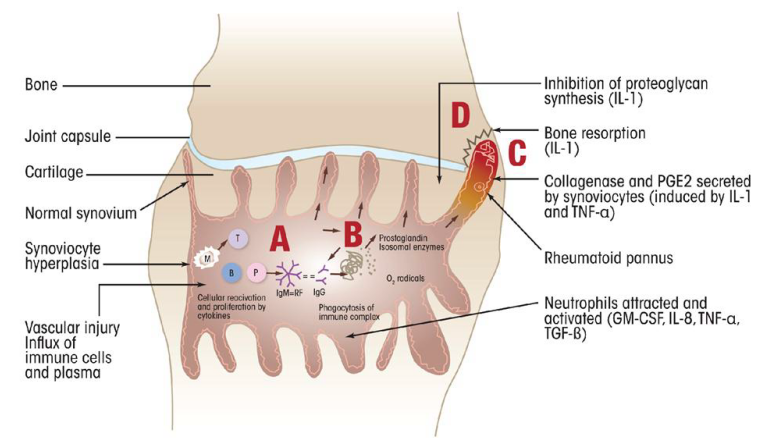 *El inicio se atribuye típicamente a una predisposición genética o desencadenante ambiental (No se muestra).
B = Linfocito B; C = complemento; GM-CSF = factor estimulante de colonias de granulocitos-macrófagos; IgG = inmunoglobulina G; IgM = inmunoglobulina M; IL = interleucina; M = macrófago; P = célula plasmática; PGE2 = prostaglandina E2; RF = factor reumatoide; T = Linfocito T; TGF-β = factor de crecimiento transformante-β; TNF-α = factor de necrosis tumoral α
O’Dell JR. In: Goldman L, Ausiello D (eds). Cecil Medicine. 23rd ed. Saunders Elsevier; Philadelphia, PA: 2007.
[Speaker Notes: Notas del Ponente
La artritis reumatoide puede iniciarse por una predisposición genética o un desencadenante ambiental. El desencadenante provoca una respuesta inmunitaria y entonces ocurre inflamación dentro de la articulación, que causa un sobrecrecimiento del sinovio (una fina membrana que recubre la cápsula articular y secreta el líquido sinovial). La sinovitis resulta en destrucción del cartílago y el hueso y en estiramiento o ruptura de la cápsula articular, así como de tendones y ligamentos. En los pacientes, estos efectos se manifiestan por las deformidades y discapacidades observadas en los pacientes con artritis reumatoide en el examen clínico.

Referencia
O’Dell JR. In: Goldman L, Ausiello D (eds). Cecil Medicine. 23rd ed. Saunders Elsevier; Philadelphia, PA: 2007.]
OA
Patogénesis de la osteoartritis
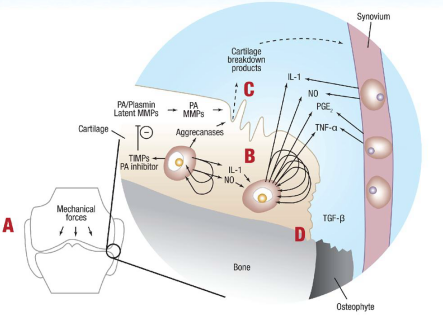 *El inicio se atribuye típicamente a predisposición genética o un desencadenante ambiental (no mostrado).
IL = interleucina; M = macrófagos; MMP = metaloproteasas; NO = óxido nítrico; PGE2 = prostaglandina E2; TGF-β = factor de crecimiento transformante β; TIMP = inhibidor tisular de metaloproteasas; TNF- α = factor de necrosis tumoral αFirestein GS. In: Firestein GS et al (eds). Kelley’s Textbook of Rheumatology. Vol 2, 8th ed. Saunders Elsevier, Philadelphia, PA; 2008; 
Lane NE et al. In: Goldman L, Ausiello D (eds). Cecil Medicine. 23rd ed. Saunders Elsevier; Philadelphia, PA: 2007.
[Speaker Notes: Notas del Ponente
Los eventos implicados en la patogénesis de la osteoartritis son:1
Estrés mecánico
Respuesta inflamatoria
Ruptura del cartílago
Daño articular
El estrés mecánico repetido o “uso y abuso” sobre la articulación causa daños al cartílago que no se reparan.2 La razón de la falla en la reparación no está clara pero puede relacionarse con la imposibilidad de volver a formar la arquitectura tridimensional del cartílago una vez que sufre ruptura en individuos maduros.2 El estrés repetido sobre la articulación a través del tiempo produce una respuesta inflamatoria.1 Debido a anomalías bioquímicas, la síntesis y degradación de cartílago es desequilibrada, llevando la ruptura del cartílago.1 Como el cartílago se desgasta, se daña la articulación.1

Referencias
Firestein GS. In: Firestein GS et al (eds). Kelley’s Textbook of Rheumatology. Vol 2, 8th ed. Saunders Elsevier, Philadelphia, PA; 2008.
Lane NE et al. In: Goldman L, Ausiello D (eds). Cecil Medicine. 23rd ed. Saunders Elsevier; Philadelphia, PA: 2007.]
OA
Factores que contribuyen al desarrollo de osteoartritis
Obesidad
Envejecimiento
Anormalidades anatómicas
Enfermedades genéticas y metabólicas
Estrés anormal
Cartílago anormal
Microfracturas y remodelación ósea
Inflamación
Cartílago comprometido
Actividad del sistema inmunitario
Pérdida de estabilidad articular
Traumatismo
Cambios biofísicos
Fractura de la red de colágeno
Destrucción de proteoglicanos
Cambios bioquímicos
Reducción de inhibidores
Aumento de enzimas proteolíticas
Ruptura del cartílago
15
Mandelbaum B, Waddell  D. Orthopedics 2005; 28(2 Suppl):S207-14.
[Speaker Notes: Notas del Ponente
Enfatice que las causas de la osteoartritis son multifactoriales y que estos factores pueden dividirse ampliamente en dos grupos:
Aquellas que someten al cartílago articular a estrés anormal, por ejemplo, obesidad, anomalías anatómicas, etc.
Aquellas que contribuyen al desarrollo de cartílago articular anormal, por ejemplo, envejecimiento, causas genéticas, etc.
Todos estos factores pueden finalmente contribuir a comprometer el cartílago y su progresión posterior puede en última instancia resultar en ruptura del cartílago. 

Referencia
Mandelbaum B, Waddell D. Etiology and pathophysiology of osteoarthritis. Orthopedics 2005; 28(2 Suppl):S207-14.]
Tratamiento basado en el mecanismo del dolor inflamatorio
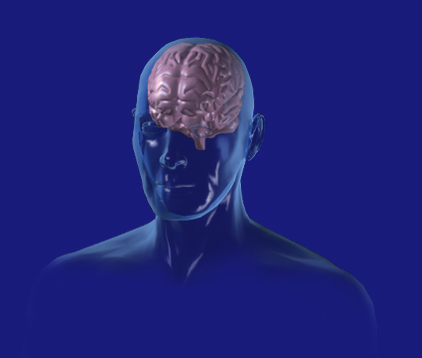 Opciones de tratamiento del dolor
Acetaminofén
nsNSAID/coxib
Opioides
Anestésicos locales/ bloqueadores de canales
Inyecciones intraarticulares de corticosteroides/ hialuronato
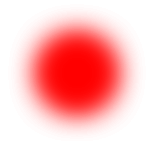 Cerebro
Tejido articular dañado
Mediadores químicos de la inflamación
Cambio de la responsividad de las neuronas en el CNS
(sensibilización central)
Cambio de la responsividadde los nociceptores
(sensibilizaciónperiférica)
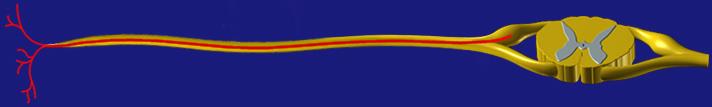 Fibra aferente nociceptiva
Médula espinal
CNS = sistema nervioso central; coxib = inhibidor COX-2; nsNSAID = fármaco antiinflamatorio no esteroideo no específico
Hochberg MC et al.  Arthritis Care Res (Hoboken) 2012; 64(4):465-74; Scholz J et al. Nat Neurosci 2002; 5(Suppl):1062-7.
16
[Speaker Notes: Notas del Ponente
El tejido dañado, células inflamatorias o células tumorales liberan mediadores químicos, creando un “caldo inflamatorio”, como prostaglandinas o bradicinina que activan o modifican las propiedades de respuesta a los estímulos de los aferentes nociceptivos. Como un resultado aumenta la excitabilidad de la membrana terminal periférica (sensibilización periférica). Estos cambios a su vez, producen cambios en la responsividad de las neuronas del CNS (sensibilización central). 
Las modalidades farmacológicas recomendadas condicionalmente para el manejo inicial de pacientes con osteoartritis de rodilla incluyen acetaminofén, fármacos antiinflamatorios no esteroideos (NSAID) orales y tópicos, tramadol e inyecciones intraarticulares de corticosteroides; las inyecciones intraarticulares de hialuronato, duloxetina y opioides se recomendaron condicionalmente en pacientes que tuvieron una respuesta inadecuada al tratamiento inicial. Los analgésicos opioides se recomendaron fuertemente en pacientes que no deseaban recibir o que tuvieron contraindicaciones para artroplastia total después del fracaso del tratamiento médico.

Referencias
Hochberg MC et al. American College of Rheumatology 2012 recommendations for the use of nonpharmacologic and pharmacologic therapies in osteoarthritis of the hand, hip, and knee. Arthritis Care Res (Hoboken) 2012; 64(4): 465-74.
Scholz J, Woolf  CJ. Can we conquer pain? Nat Neurosci 2002; 5(Suppl):1062-7.]
OA
Tratamiento basado en el mecanismo de la osteoartritis
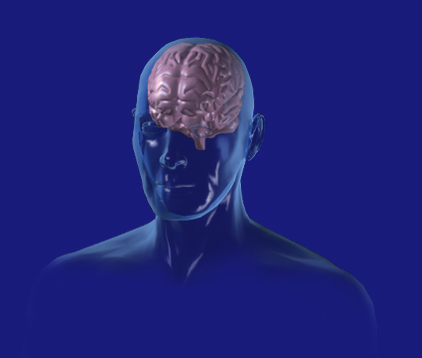 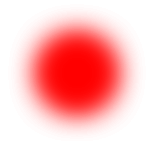 Cerebro
Activación del sistema nociceptivo talamocortical y de la amígdala
Reducción de la materia gris
Tejido articular dañado
Medicamentos que afectan la sensibilización central
Ligandos α2δ 
SNRI
TCA
Tramadol, opioides
Cambios en la inhibición descendente y facilitación
Mediadores químicos de la inflamación
Sensibilización de las neuronas nociceptivas de la médula espinal a los estímulos articulares
Activación de la microglía
Sensibilizaciónde los nociceptoresarticulares
Desarrollo deneuropatía
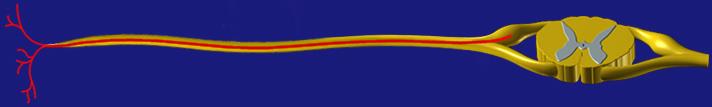 Fibra aferente nociceptiva
Médula espinal
SNRI = inhibidor de la recaptación de serotonina norepinefrina; TCA = antidepresivos tricíclicos Hochberg MC et al.  Arthritis Care Res (Hoboken) 2012; 64(4):465-74; National Collaborating Centre for Chronic Conditions. Osteoarthritis: National Clinical Guideline for Care and Management in Adults. Royal College of Physicians; London, UK:  2008; Schaible HG. Curr Rheumatol Rep 2012; 14(6):549-56.
17
[Speaker Notes: Notas del Ponente
Una nueva escuela de pensamiento sugiere que la osteoartritis es de hecho una enfermedad de toda la articulación que involucra tanto destrucción del cartílago como inflamación, que a su vez dispara el sistema nociceptivo.
La evidencia clínica sugiere una relación causal entre la presencia de tejido blando inflamatorio y la severidad y frecuencia del dolor por osteoartritis. La evidencia clínica y experimental demuestra sensibilización de las vías del dolor en los casos de osteoartritis – una característica que se origina por cambios en los nociceptores articulares y en el procesamiento nociceptivo central. 
Esta diapositiva señala la relación causal putativa entre el tejido articular con osteoartritis y el sistema nociceptivo subyacente al dolor por osteoartritis.
La sensibilización periférica (regulación positiva y/o disminución del umbral de los nociceptores periféricos) puede ser causada por traumatismo mecánico repetido que dispara un aumento de los mediadores proinflamatorios en la circulación (por ejemplo, prostaglandinas, citocinas, factor de crecimiento nervioso) y que resulta en aumento de la excitación neuronal.
Los mecanismos que actúan a nivel central incluyen:
Cambios patológicos en el cerebro, por ejemplo, disminución de la materia gris
Aumento de la activación del sistema nociceptivo talamocortical y la amígdala
Hipersensibilidad medular
Sensibilización de los nociceptores centrales
Activación de la microglía
Los medicamentos que afectan los mecanismos centrales son: ligandos α2δ, SNRI, TCA, tramadol y opioides. 

Referencias
Hochberg MC et al. American College of Rheumatology 2012 recommendations for the use of nonpharmacologic and pharmacologic therapies in osteoarthritis of the hand, hip, and knee. Arthritis Care Res (Hoboken) 2012; 64(4):465-74.
National Collaborating Centre for Chronic Conditions. Osteoarthritis: National Clinical Guideline for Care and Management in Adults. Royal College of Physicians; London, UK:  2008.
Schaible HG. Mechanisms of chronic pain in osteoarthritis. Curr Rheumatol Rep 2012; 14(6):549-56.]
Pero… Los pacientes con dolor crónico con sólo un tipo de fisiopatología del dolor pueden ser raros
Sensibilización central/dolor disfuncional
Coexisten múltiples tipos de dolor en muchas condiciones
(dolor mixto)
Dolor 
nociceptivo
Dolor 
neuropático
Es probable que los tratamientos que actúan mejor en un paciente en particular dependan de los mecanismos que contribuyen al dolor del paciente
Los pacientes con dolor mixto puede beneficiarse de la terapia combinada
18
Otori S et al. Yonsei Med J 2012; 53(4):801-5; Vellucci R. Clin Drug Investig 2012; 32(Suppl 1):3-10.
[Speaker Notes: Notas del Ponente
La evidencia sugiere que muchos pacientes con osteoartritis pueden tener ‘dolor mixto’ (una combinación de dolor nociceptivo y neuropático y/o hipersensibilidad sensorial). El grado en el que cualquier estrategia farmacoterapéutica o no farmacoterapéutica, ya sea sola o en combinación, será efectiva en un individuo depende probablemente de los mecanismos que contribuyen al dolor del paciente.  Por lo tanto, las evaluaciones del dolor dirigidas para diseñar una estrategia de manejo deben incluir la determinación de los tipos de fisiopatología del dolor que contribuyen al dolor del paciente.

Referencias
Otori S et al. Existence of a neuropathic pain component in patients with osteoarthritis of the knee. Yonsei Med J 2012; 53(4):801-5.
Vellucci R. Heterogeneity of chronic pain. Clin Drug Investig 2012; 32(Suppl 1):3-10.]
OA
Dolor neuropático en osteoartritis
Algunos pacientes con osteoartritis pueden utilizar términos como “ardor” u “hormigueo” para describir su dolor
Estos descriptores verbales sugieren un componente neuropático
Con base en el mecanismo de acción y estudios preliminares, los analgésicos no tradicionales como los ligandos α2δ, TCA y SNRI, pueden ser útiles en el tratamiento de este componente
Sin embargo, se necesitan más estudios para aclarar el papel de estos fármacos en la osteoartritis
SNRI = inhibidor de la recaptación de serotonina norepinefrina; TCA = antidepresivo tricíclico 
Mease PJ et al. J Rheumatol 2011; 38(8):1546-51.
19
[Speaker Notes: Notas del Ponente
Los pacientes con osteoartritis que describen su dolor como “ardor” u “hormigueo” pueden de hecho tener un componente neuropático de su dolor. Debe investigarse esta posibilidad y el tratamiento debe modificarse según corresponda. 

Referencia
Mease PJ et al. Pain mechanisms in osteoarthritis: understanding the role of central pain and current approaches to its treatment. J Rheumatol 2011; 38(8):1546-51.]
OA
Dolor neuropático en osteoartritis
La causa exacta del dolor por osteoartritis aún no es clara
Cambios patológicos en las estructuras articulares
Cambios en el procesamiento central del dolor o sensibilización central parecen estar involucrados1
Algunos pacientes con osteoartritis pueden utilizar términos como “ardor” u “hormigueo” para describir su dolor 2
Estos descriptores verbales sugieren un componente neuropático
Con base en el mecanismo de acción y estudios preliminares, los analgésicos no tradicionales (ligandos α2δ, TCA y SNRI) pueden ser útiles para el tratamiento de este componente
Se necesitan más estudios para aclarar el papel de estos fármacos en la osteoartritis
SNRI = inhibidor de la recaptación de serotonina norepinefrina; TCA = antidepresivo tricíclico
1.-Girbés  Ll. Phys Ther. 2013 Jun;93(6):842-51 
2.- Mease PJ et al. J Rheumatol 2011; 38(8):1546-51.
[Speaker Notes: Notas del Ponente
Los pacientes con osteoartritis que describen su dolor como “ardor” u “hormigueo” pueden de hecho tener un componente neuropático de su dolor. Debe investigarse esta posibilidad y el tratamiento debe modificarse según corresponda. 
La osteoartritis es una de las patologías más frecuentes, discapacitantes y costosas de la sociedad moderna. Entre los principales objetivos de manejo de la osteoartritis están el control del dolor y la mejoría de la capacidad funcional. La causa exacta del dolor de la osteoartritis sigue siendo confusa. Además de los cambios patológicos en las estructuras articulares, cambios en el procesamiento central del dolor o sensibilización central parecen estar implicados en el dolor de la osteoartritis.
Referencia
Mease PJ et al. Pain mechanisms in osteoarthritis: understanding the role of central pain and current approaches to its treatment. J Rheumatol 2011; 38(8):1546-51.]
Resumen
Fisiopatología del dolor articular crónico: Resumen
El dolor articular crónico puede deberse a muchas causas: mecánicas, inflamatorias o relacionadas con un tumor
Muchas condiciones asociadas con dolor articular crónico son enfermedades complejas y multifactoriales
Algunas condiciones, tales como artritis reumatoide y espondiloartritis anquilosante, involucran mecanismos inmunomediados
Otros, como la osteoartritis, se deben principalmente a estrés mecánico y ruptura del cartílago 
Muchas condiciones asociadas con dolor articular crónico son enfermedades complejas y multifactoriales 
El dolor articular crónico debido a artritis es frecuentemente de naturaleza inflamatoria
Sin embargo, muchos pacientes con osteoartritis y artritis reumatoide pueden tener también un componente neuropático de su dolor
[Speaker Notes: Notas del Ponente
Puede utilizarse esta diapositiva para resumir los mensajes clave de esta sección.]